Statistics A
Wilhelmshaven
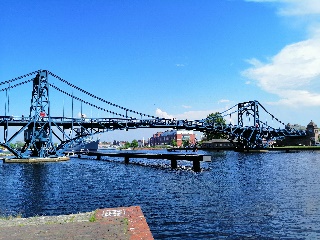 This lecture will be recorded and 
Subsequently uploaded in the 
world-wide-web
Prof. Dr. Bernhard Köster
Jade-Hochschule Wilhelmshaven
http://www.bernhardkoester.de/vorlesungen/inhalt.html
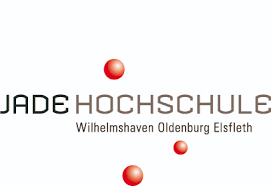 (Advanced) Statistics A
Summer term 2024
Prof. Dr. Bernhard Köster
Start is Wednesday, 6 March  2024

Classroom lectures will be streamed, if technically possible, via a zoom-meeting (see moodle)

Lectures will be recored and uploaded on youtube (see my youtube channel und my hompage)

Exam type: Term paper

Youtube-channel Bernhard Köster

Homepage Bernhard Köster

Material will be mainly distributed via my homepage, organisational aspects via moodle

Please bring a laptop or Tablet in calss

Kind regards		Bernhard Köster
Prof. Dr. Bernhard Köster


Room:			S 113

Street:			Friedrich-Paffrath-Straße 101

location:		26389 Wilhelmshaven

Tel.			+49 4421 985-2766

Email:			bernhard.koester@jade-hs.de

Consultation hour:	by arrangement
			or just have a look into my office!
			or Webex/Zoom …
Literature

Statistics for Business and Economics, Anderson, Sweeney, Williams, Camm, Cochran

Mathematical Statistics for Economics and Business, Mittelhammer

Statistics for Business and Economics, Global Edition, Newbold, Thorne, Carlson

A Guide to Modern Econometrics, Verbeek

Some open resources

OpenIntro Statistics

Statistical Thinking for the 21st Century

MIT OPENCOURSEWARE

-> there is much more!!!
Introduction and Revision

Means and Median

Dispersion: MAD, Variance, Standard Deviation, Coefficiant of Variation

Contingency table and independence

Bayes` Theorem

Random Variable

Probability Distributions, density function and cumulative distribution function

Central limit theorem
Example

Generate in Excel a sample of the length of 15 male students around 175cm and a maximum deviation of 25cm.

Calculate the arithmetic, geometric, harmonic mean and the median of the distribution.

Calculate the MAD, variance, standard deviation, and the coefficient of variation of the distribution.

Generate in Excel a sample of the length of 11 female students around 165cm and a maximum deviation of 20cm.

Calculate the contingency table of the attributes gender and lenght
      ((0-155),[155,170),[170,185),[185,200] and the marignal distributions

Are the attributes gender and length statistically independent?
Conditional probability
The conditional probability of an event A is the probablity of the occurence the event A given event B has happened (or happens simultaneously with A)

→	 conditional probability of A given: P(A│B).

Definition:




Bayes Theorem:
Goats and Cars
Suppose in a game show you are sitting infront of 3 doors. You know behind on door you`ll win a car and behind the two other doors you get only a goat

Round 1: You choose a door

After that, the showmaster, knowing the door with the car, opens a door with a goat

Round 2: You`re asked if you want to change doors

What is your decision?

If you don`t believe it, try to simulate this in Excel!